ORIENTACIJA
SDZ stran 73, 74
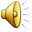 ORIENTIRATI SE
Se znajdemo v okolju.
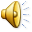 Znamo določiti kje smo.
Znamo določiti kam gremo.
ORIENTACIJA DANES
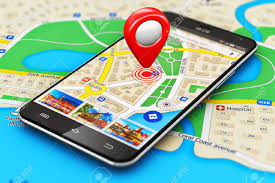 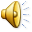 GPS- navigacija
KAKO PA SO SE LJUDJE ORIENTIRALI VČASIH?
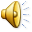 DOBRO SO 
ZNALI 
OPAZOVATI 
OKOLJE!
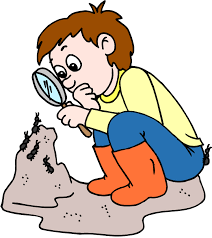 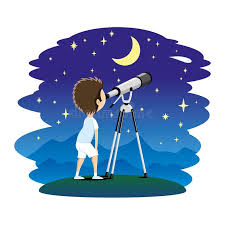 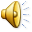 Opazovali so sonce!
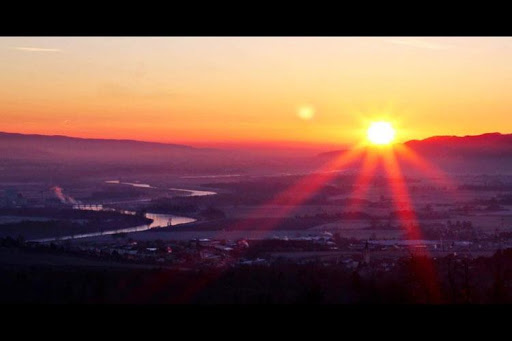 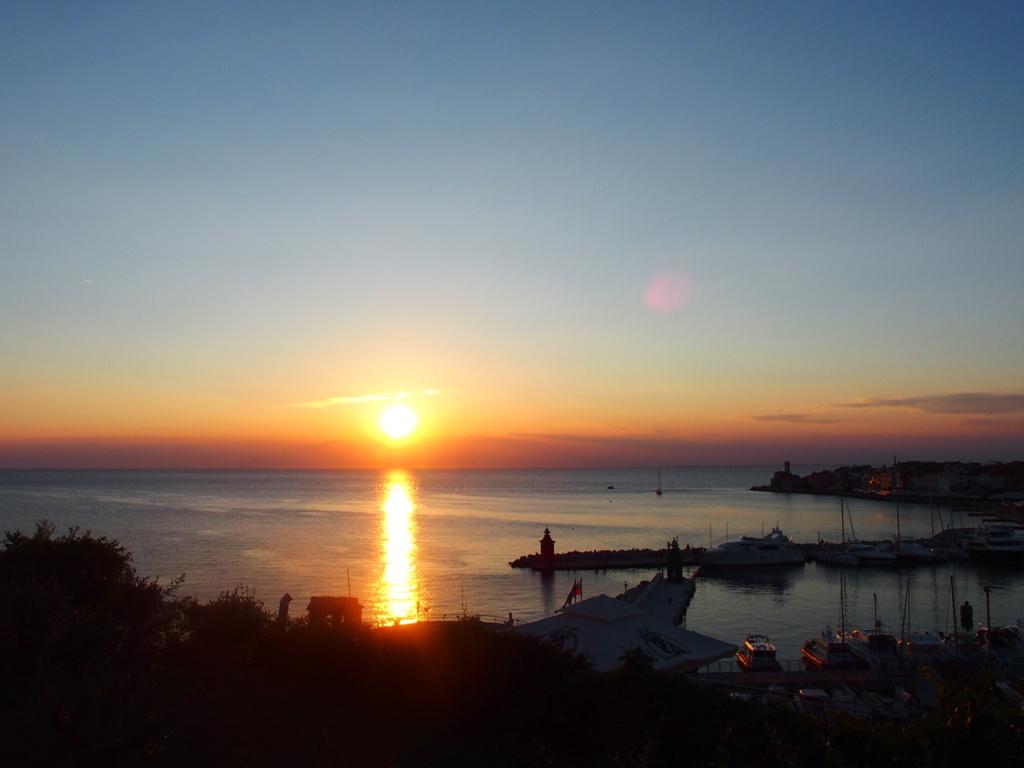 Sončni zahod
Sončni vzhod
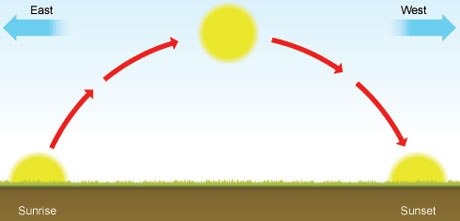 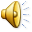 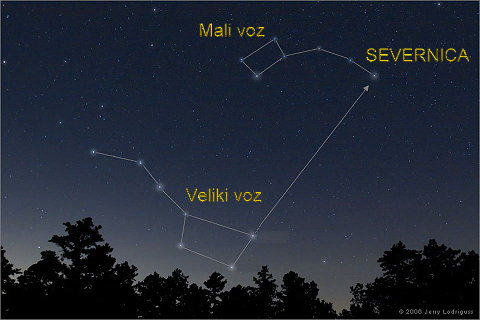 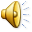 Opazovali so zvezde!
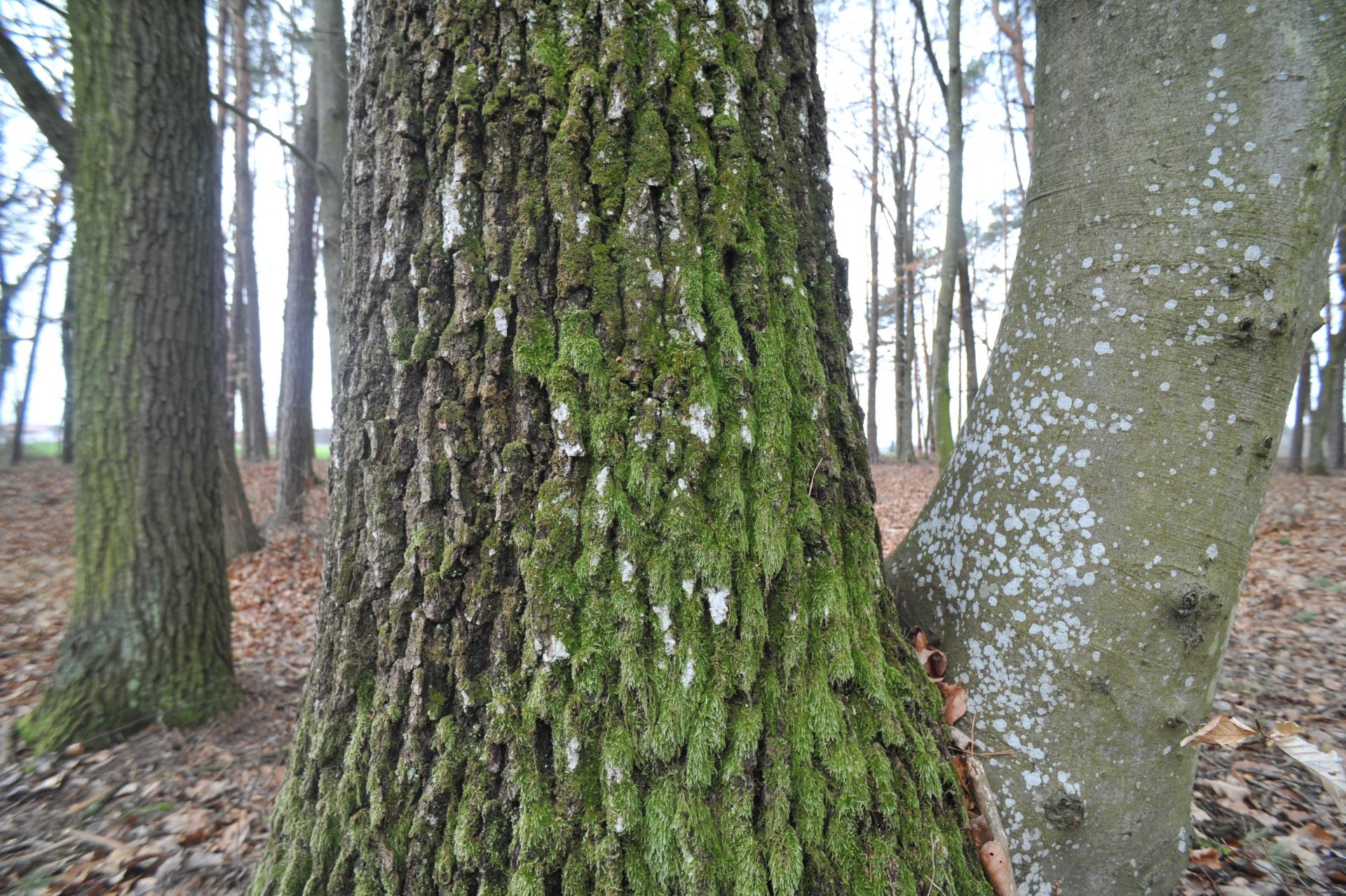 Kjer je na drevesu mah, je sever!
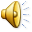 Opazovali so drevesa!
Kadar znamo določiti 
le eno smer neba, poznamo 
tudi ostale strani neba.
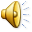 SEVER
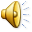 VZHOD
ZAHOD
JUG
S
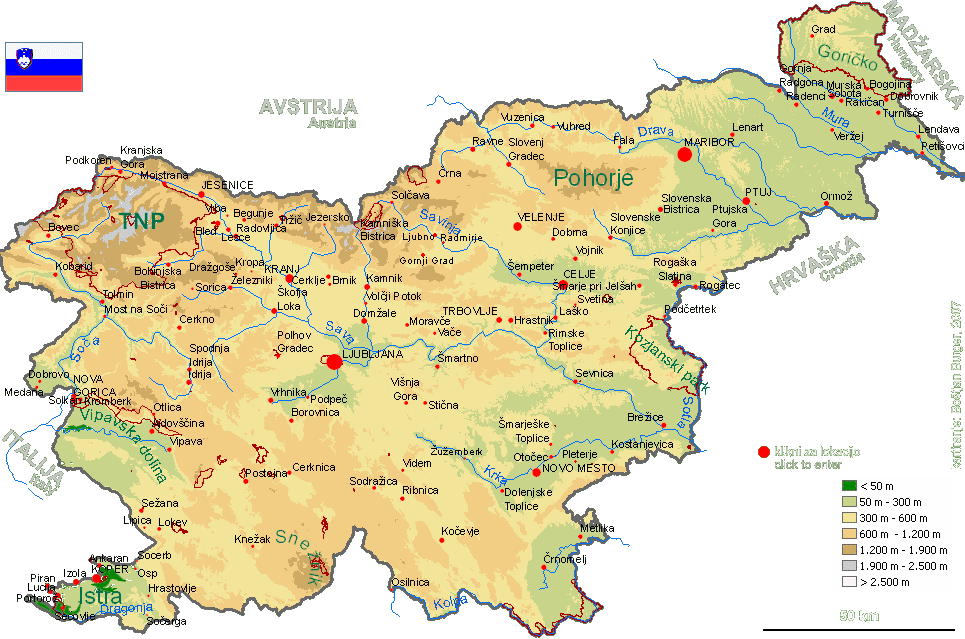 Katera država je naša severna soseda? 
In zahodna?
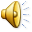 V
Z
Kje leži mesto Postojna?
J
Kaj pa, kadar je vreme slabo, deževno, megleno, nevihtno? 

Takrat oblaki zastirajo sonce in pogled na zvezde, zato težko določimo strani neba.
Takrat si pa pomagamo s KOMPASOM. Kompas ima magnetno iglo, ki vedno kaže proti SEVERU. Z njim se lahko orientiramo podnevi, ponoči in tudi v slabem vremenu.
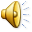 KOMPAS
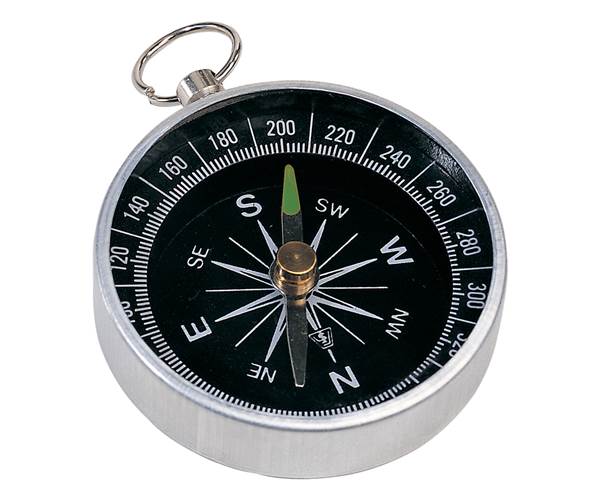 Najbolj zanesljiva naprava za določanje 
strani neba.
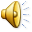 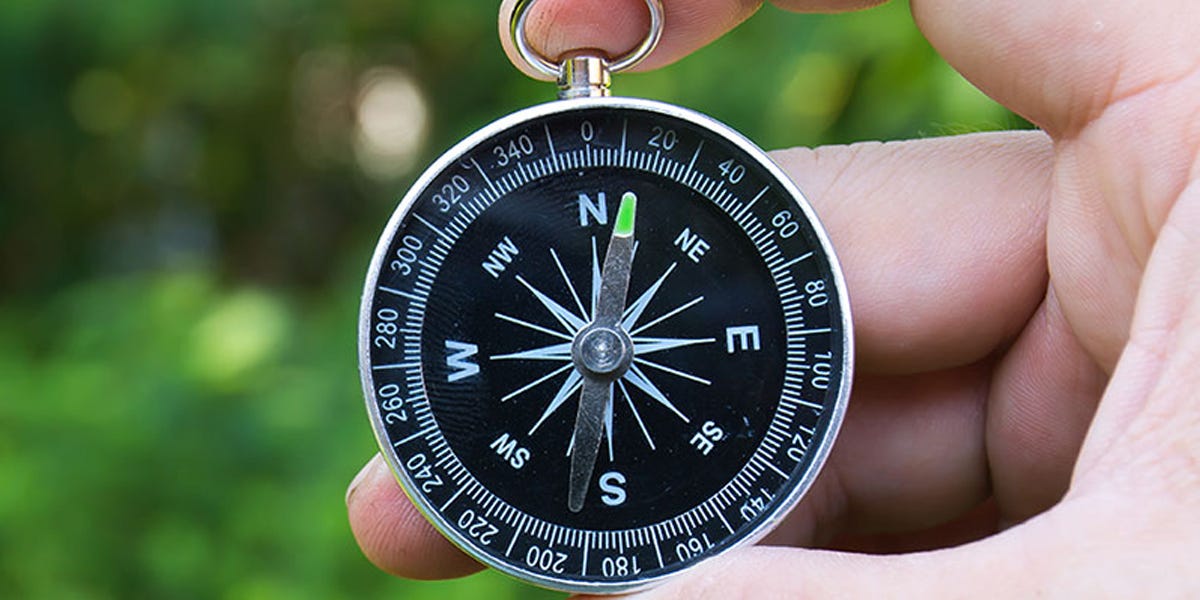 ŠTEVILČNICA
MAGNETNA 
IGLA
OZNAKE ZA 
SMERI NEBA
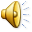 Oznake za smeri neba so na kompasu
v angleškem jeziku:
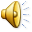 Naloga zate…
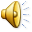 V zvezek zapiši:

Moj naslov: _________
Na vzhodu vidim: _____
Na zahodu vidim: _____
Na severu vidim: _____
Na jugu vidim: _______
Opazuj, kje vzhaja sonce. Tam je torej vzhod. Obrni se tako, da z DESNO ROKO kažeš proti vzhodu in z LEVO proti zahodu.  
Sedaj tudi veš, da je pred tabo SEVER in za tabo je JUG.
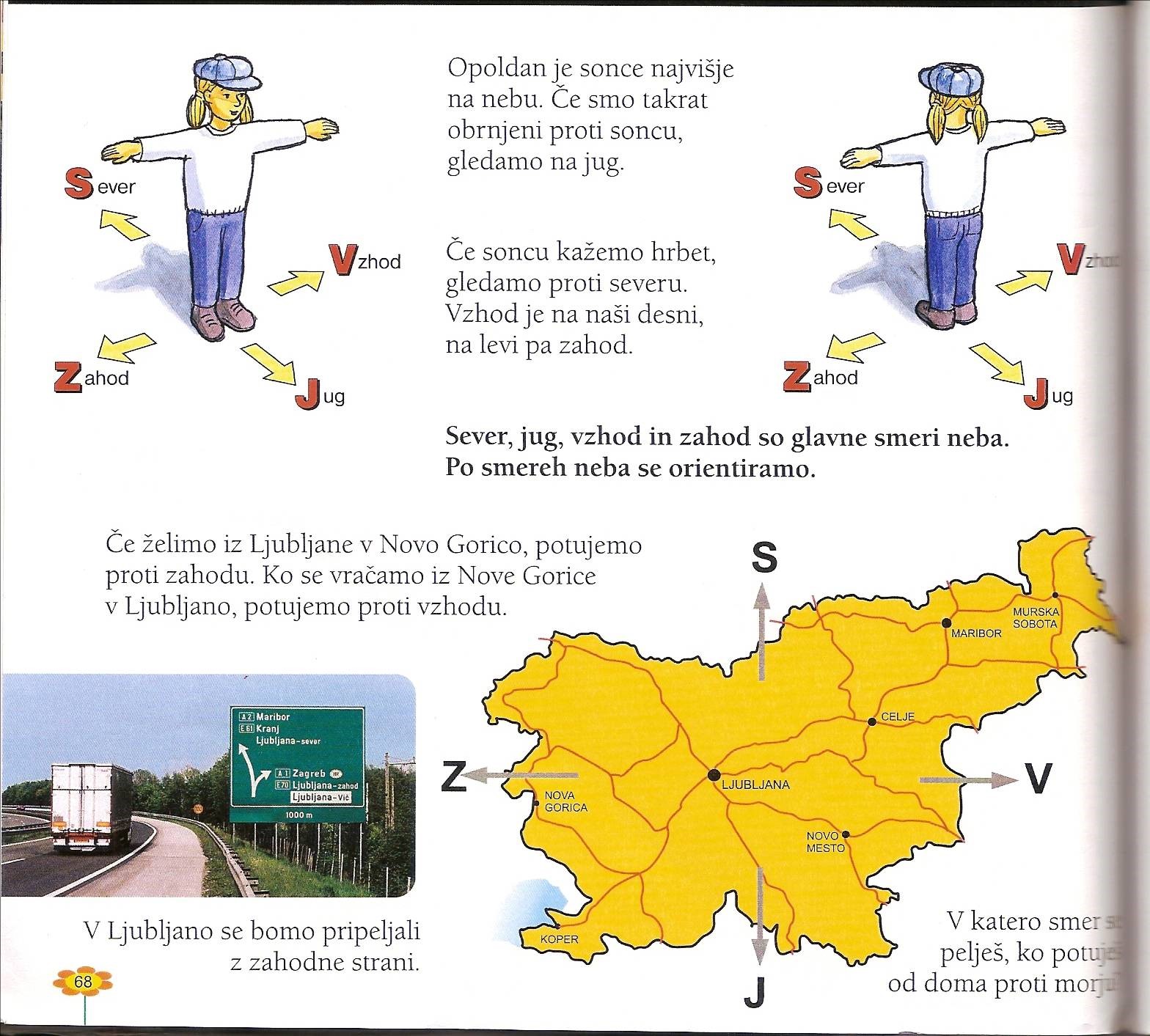